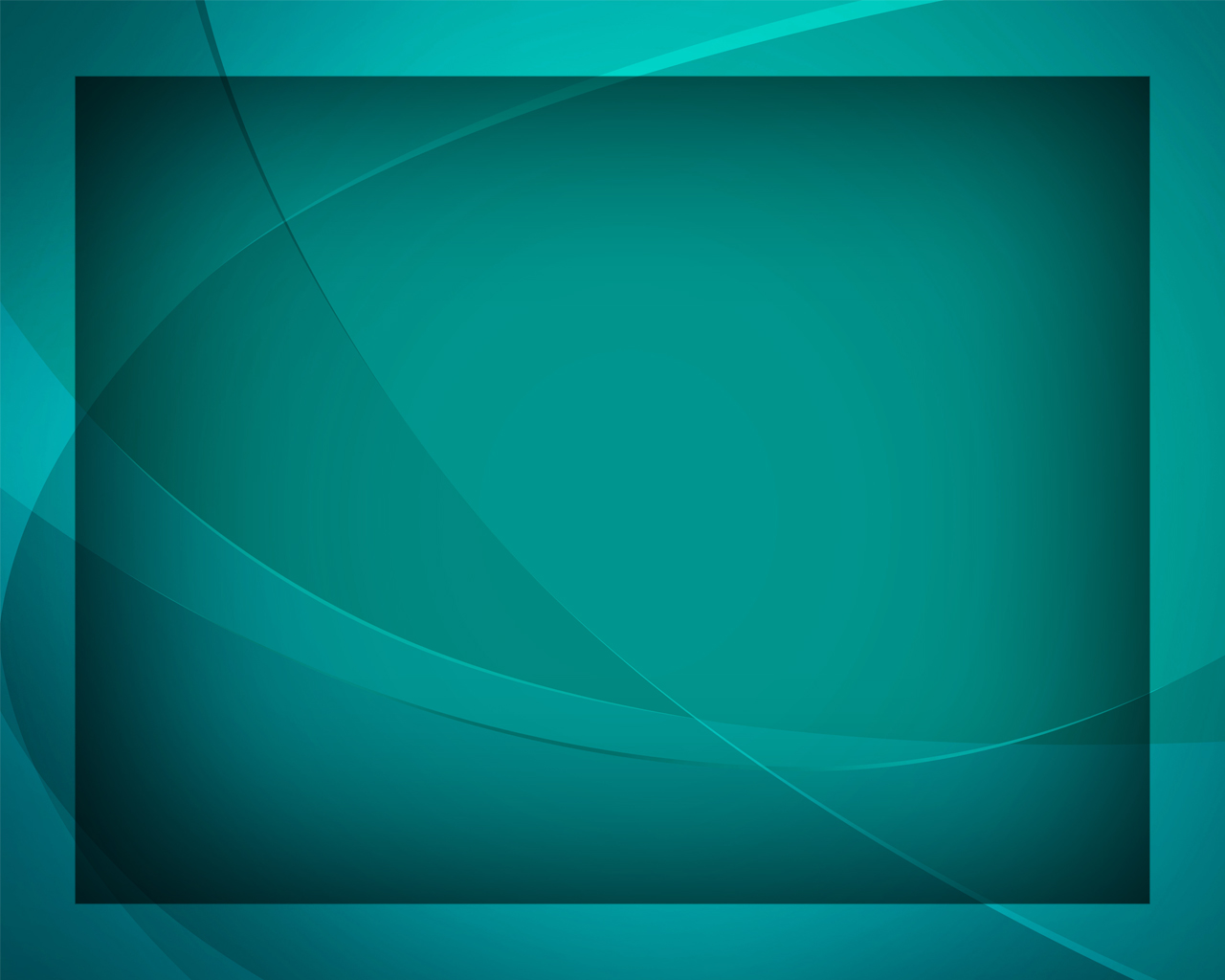 Я знаю, жив 
мой Искупитель
Гимны надежды №55
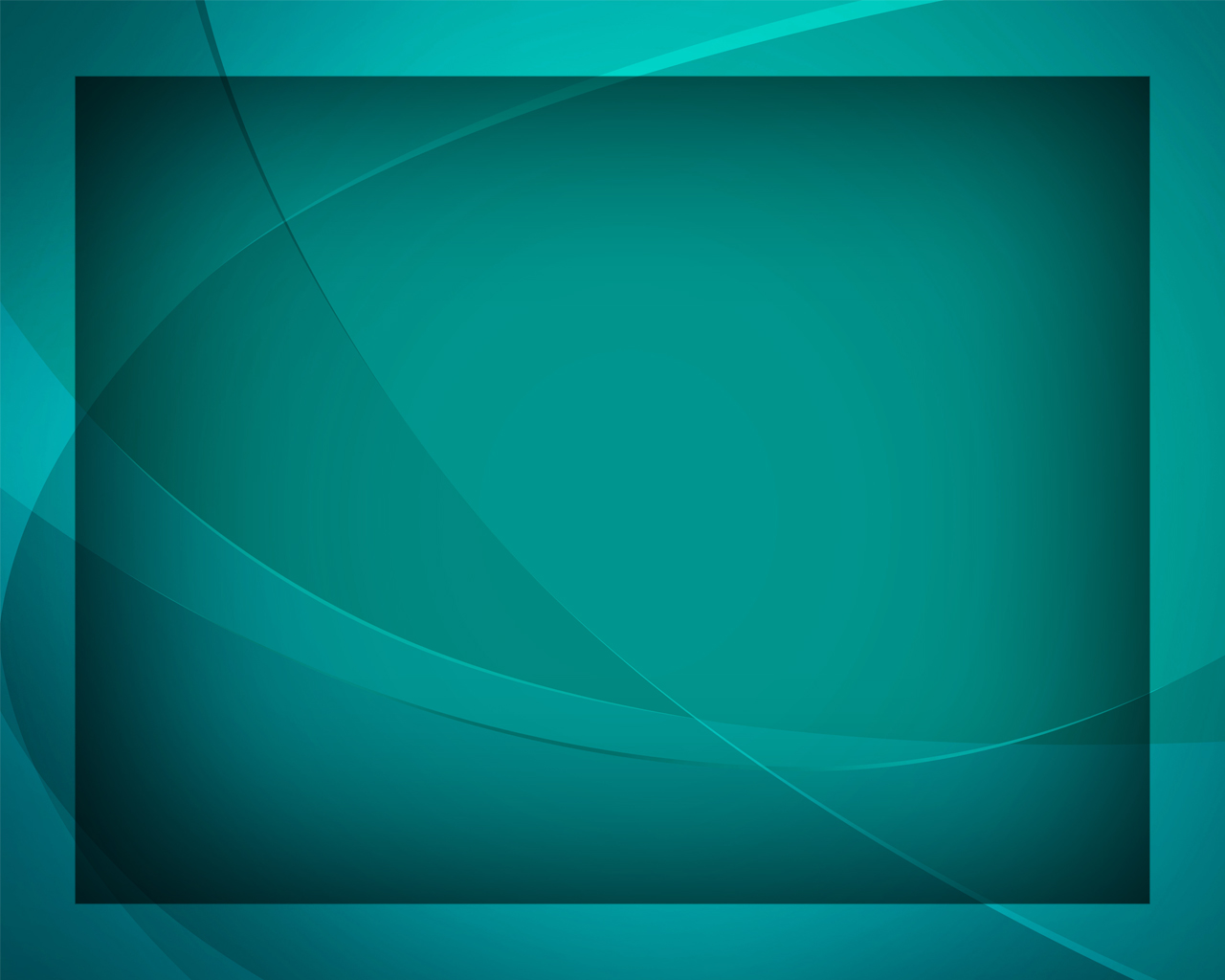 Я знаю, жив 
мой Искупитель, 
И Он 
в последний день
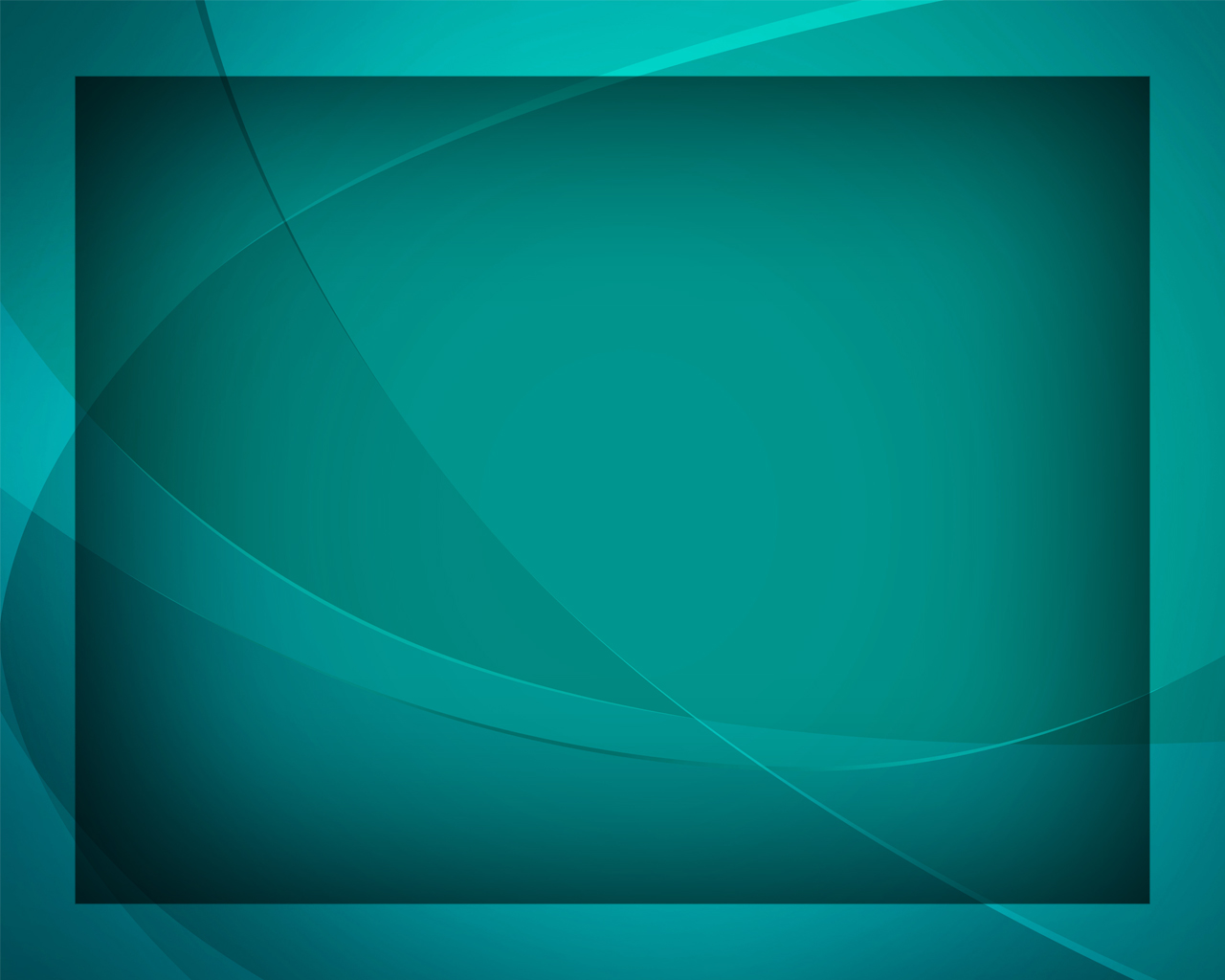 Восставит 
вновь меня, 
Когда исчезнет 
смерти тень.
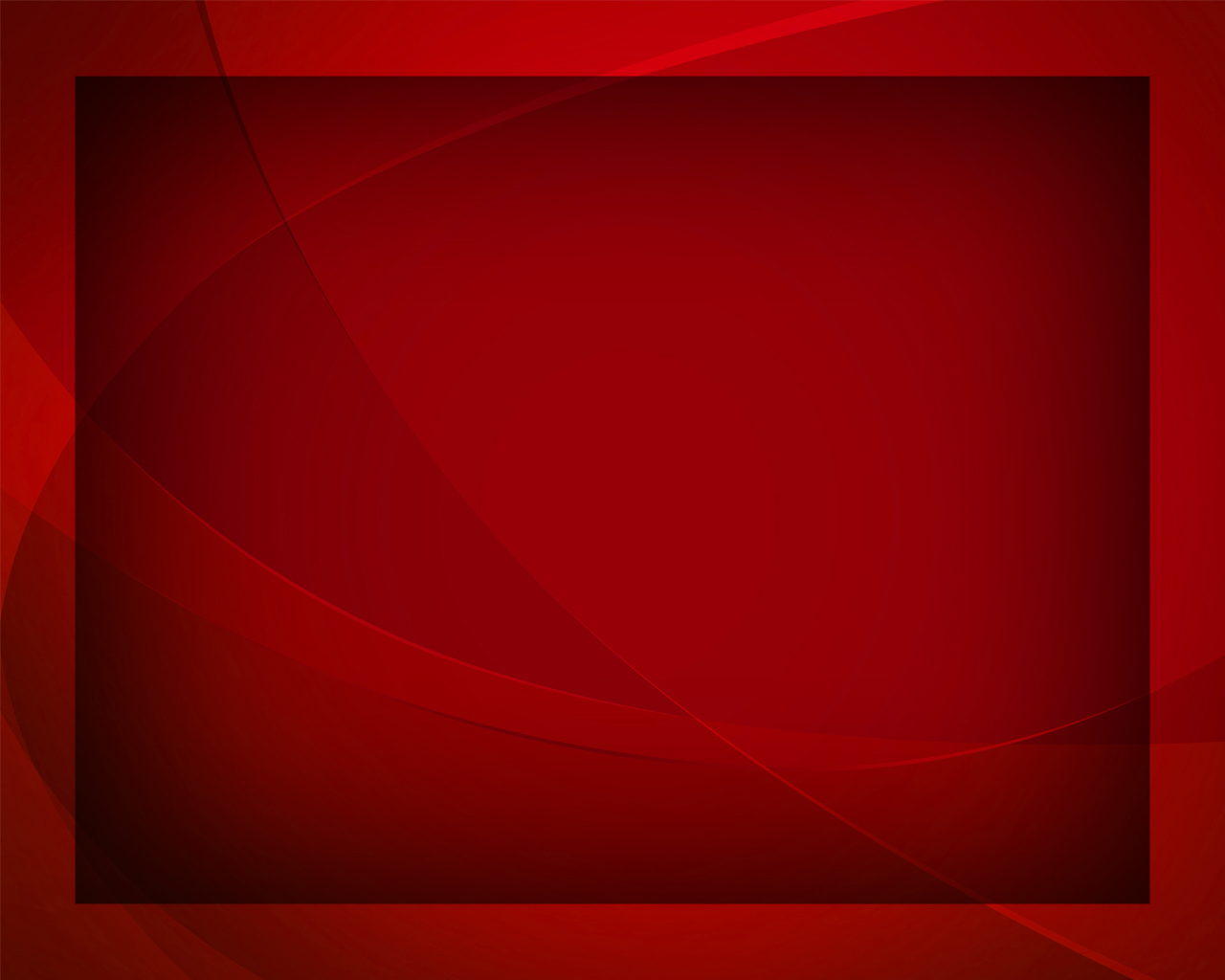 Я знаю, жив 
мой Искупитель, 
И я узрю Его,
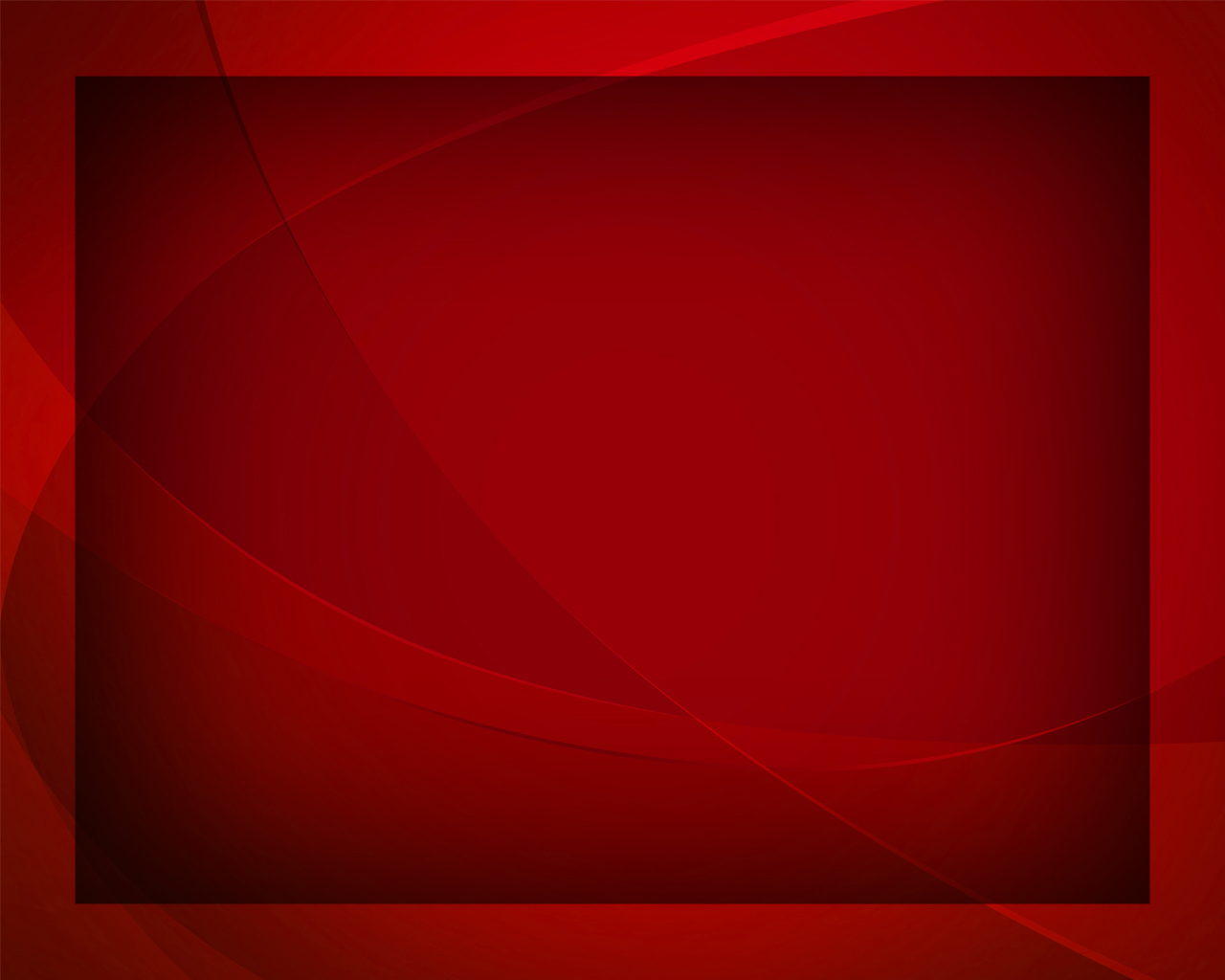 Мои глаза узрят Христа - 
Иисуса моего.
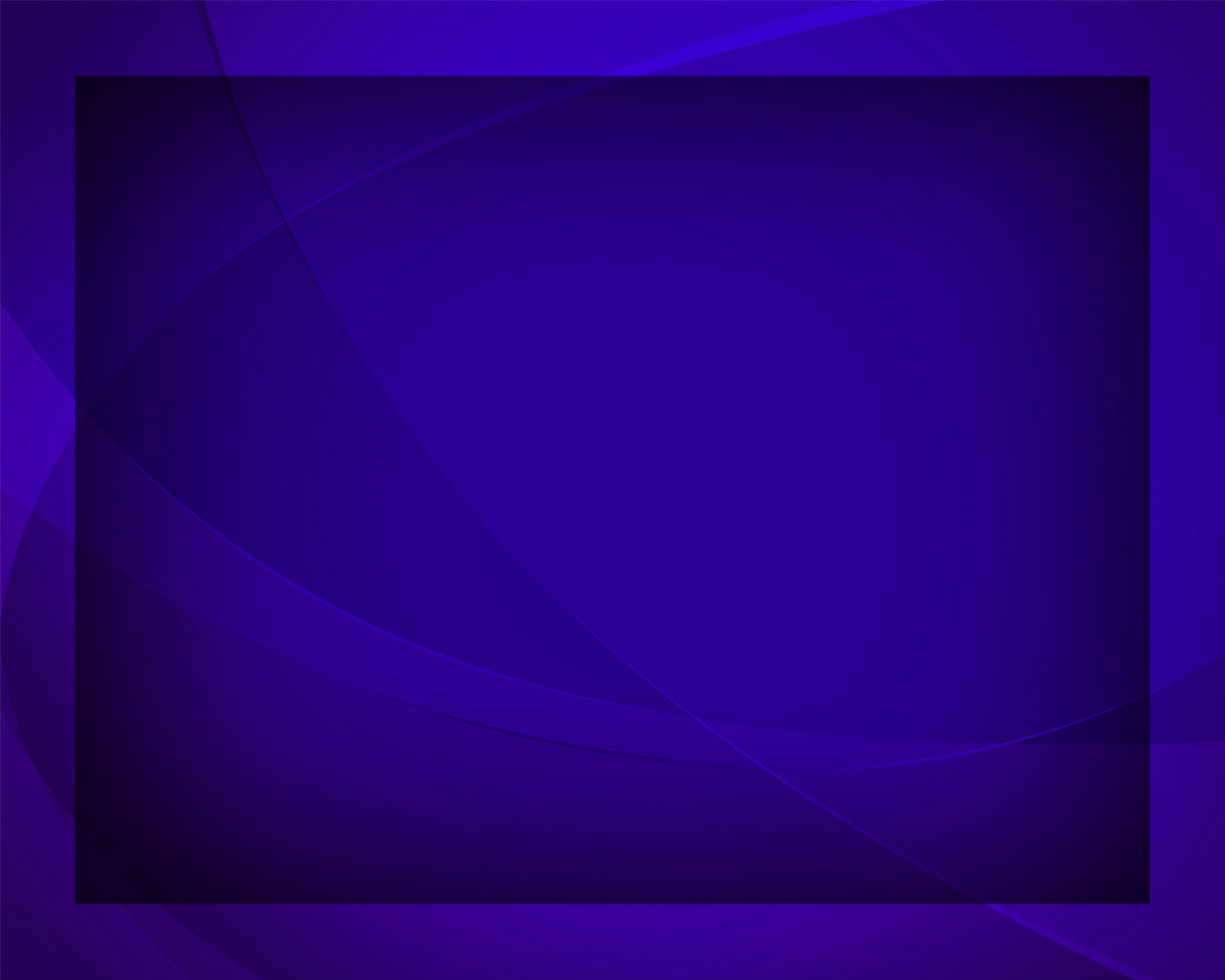 Я знаю, жив
 мой Искупитель. 
Надежды 
лучшей нет!
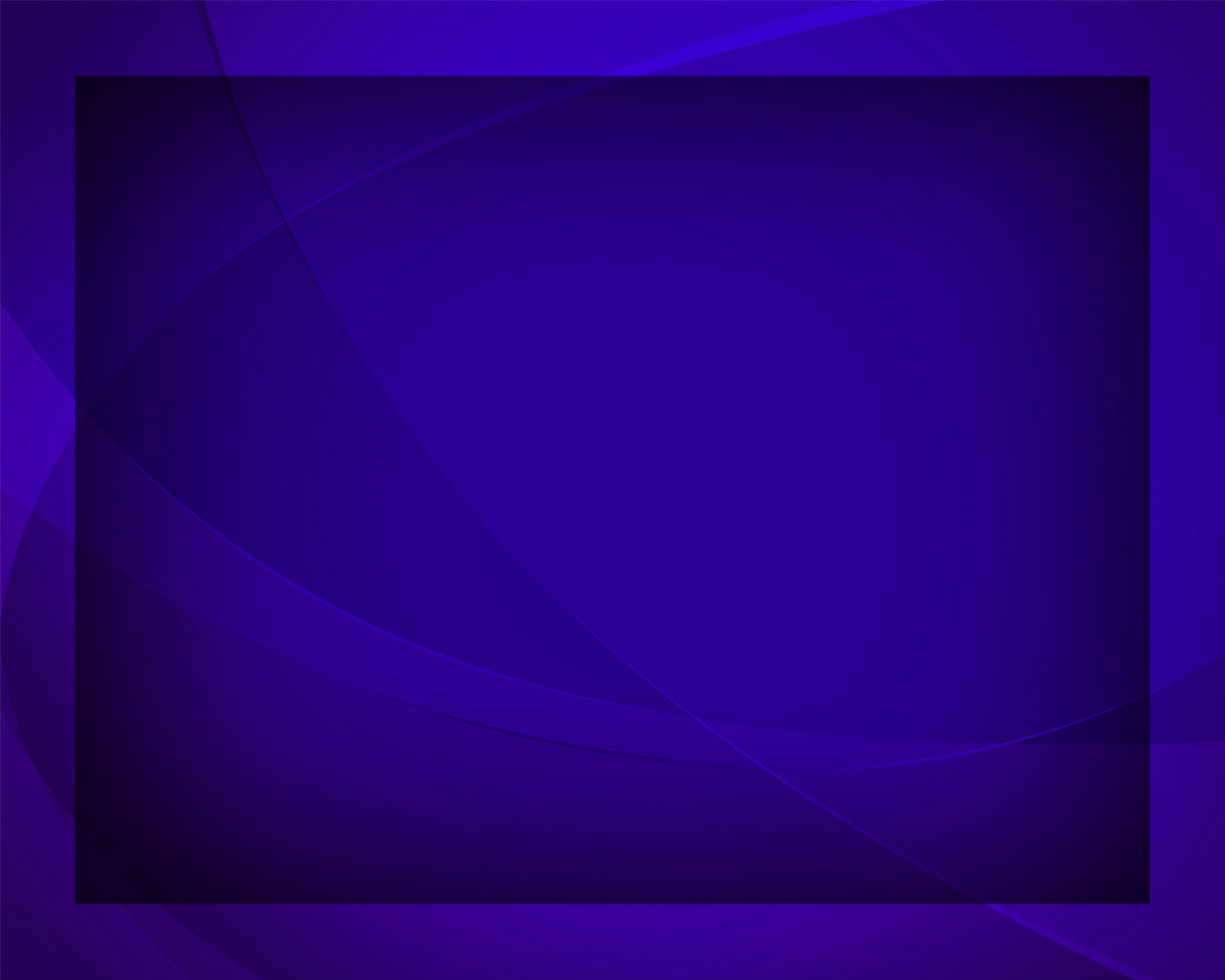 В последний день Он воззовёт 
Меня 
увидеть свет.
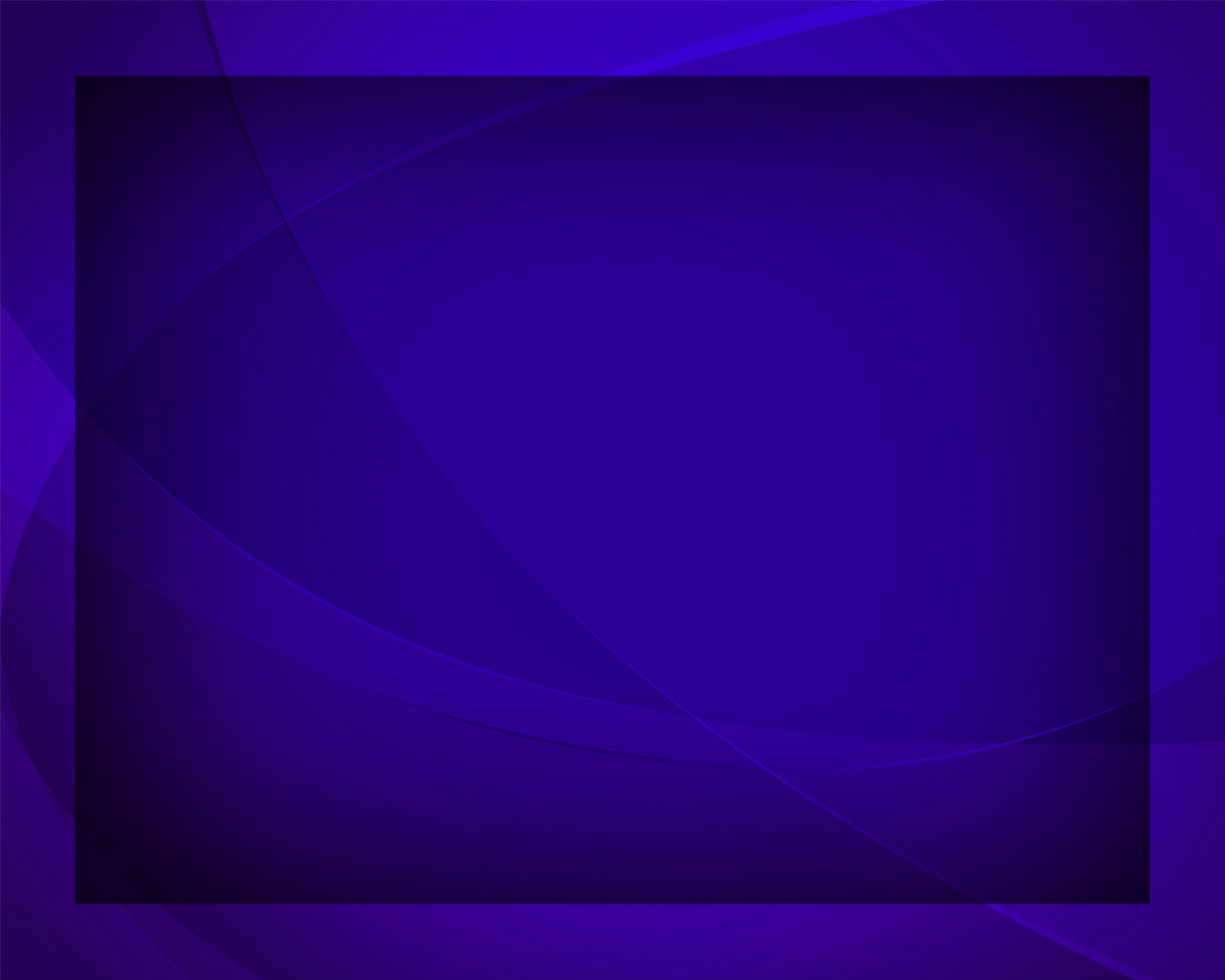